From Another Dimension
Intro to Dimensional Analysis
Essential Question:
How does dimensional analysis aid scientists in translating data, given them the ability to unite their data into one unit, and resolve issues of measurement beyond the classroom?
Objective:
Students identify a conversion factor, explain their ideas to their peers, and create a visual instructional aid to support their explanation.
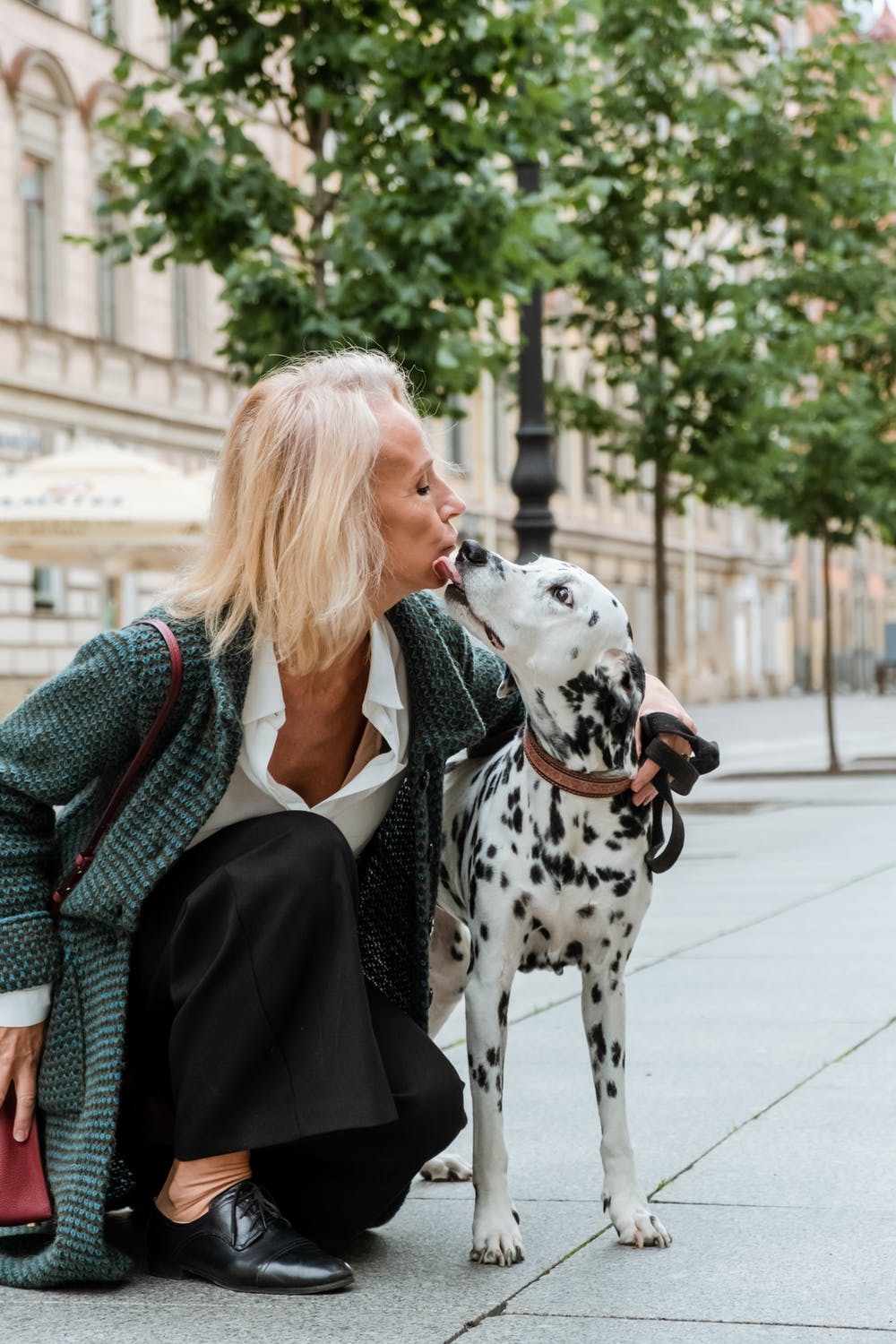 Can you help Aunt Bessie?
[Speaker Notes: Cottonbro. “Woman in Black and White Polka Dot Dress holding Dalmatian Dog.” (2020, July 7). Pexels.com.]
Explore Conversions
With a partner, complete the card sort by determining the correlation between centimeters and inches. 
Once the card sort is complete, with that same partner, create a method to convert centimeters to inches. 
Share your method with another group after you are finished.
Gallery Walk
Tape your visual representation of your conversion method to the wall
On my cue, you will walk from one visual to the next. 
We will discuss different topics at each visual.
How do you convert centimeters to inches?
Real World Connections
From the list, pick one article to read about dimensional analysis and the connection to the real world. 
As a group, prepare a two to three-minute informal presentation about the article. 
Make sure to highlight the main points of the article
Final Thoughts
Answer the following question:
How does dimensional analysis give scientists translating data the ability to unite their data into one unit and resolve issues of measurement beyond the classroom?